Crkva sv. Križa u Ninu
Laura Žuža i Lea Maria Zrilić
4.12.2017.
Općenito o crkvi
Smještena u Ninu.
Izgrađena je u 9. stoljeću, na ostacima antičkih kuća.
Thomas Jackson prozvao ju je najmanjom katedralom na svijetu.
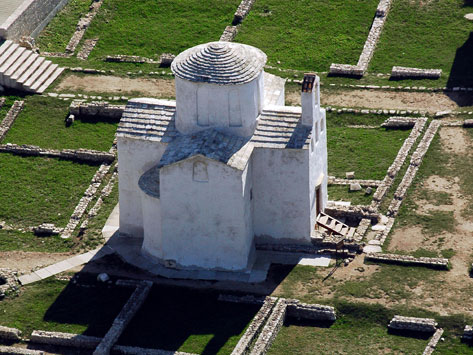 Arhitektura
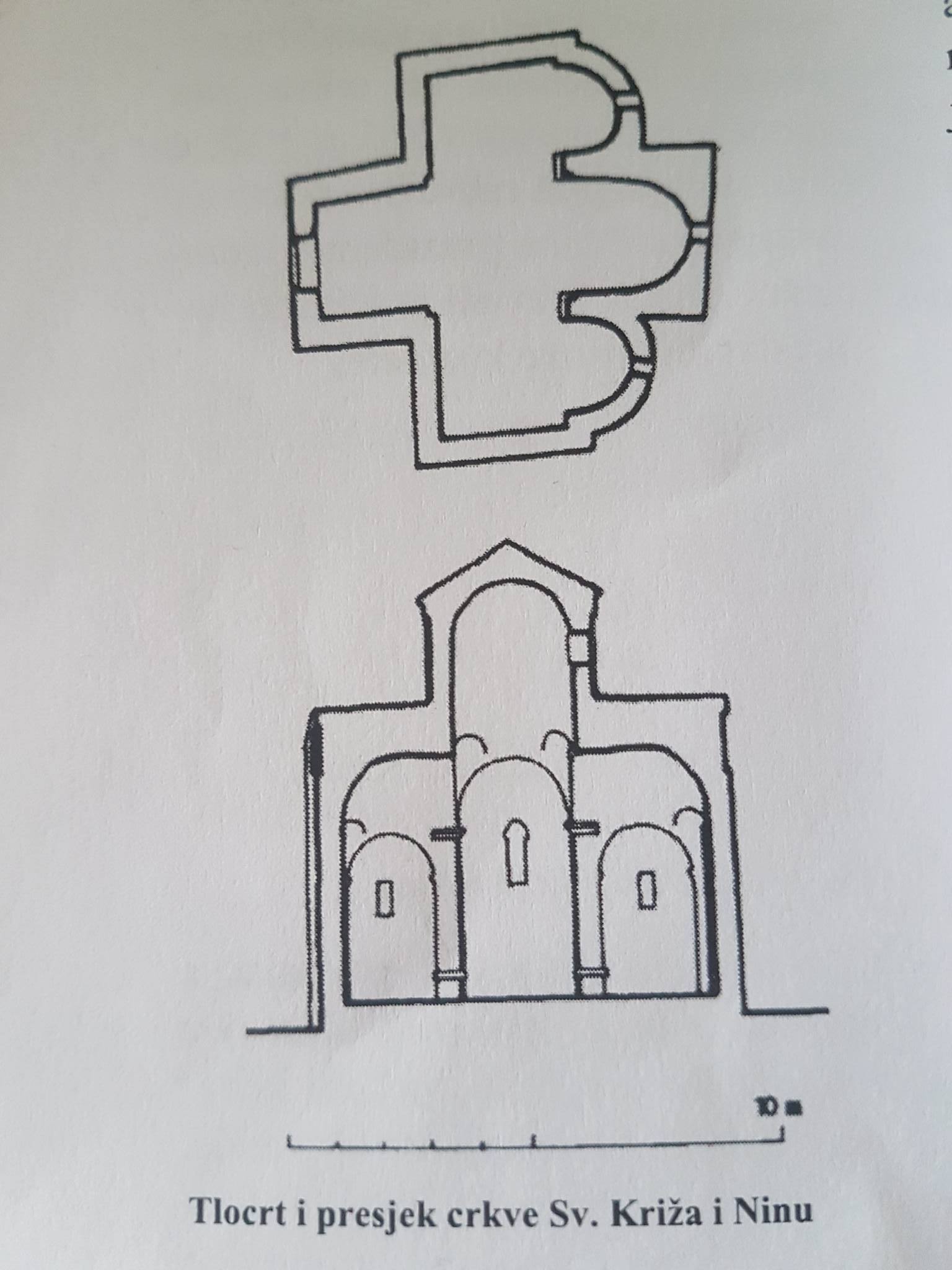 Glavna apsida
Bočne apside
Kupola
Greške ili matematičko remek-djelo?
Nepravilnosti nisu rezultat neznanja, već promišljeno djelo majstora.
Pomaci od pravilne osi i greške u zidanju su posljedica praćenja sunca.
U vrijeme građenja, crkva je služila kao svojevrstan sat i kalendar.
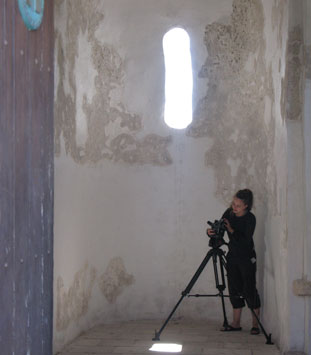 Ova je crkva svojevrstan astronomski zapis, kameni kalendar.
To se očituje i u njenim vanjskim obrisima, ali i u unutrašnjosti.
Služeći se raznim linijama van i unutar crkve, moguće je odrediti određene dane u godini uz pomoć Sunca.
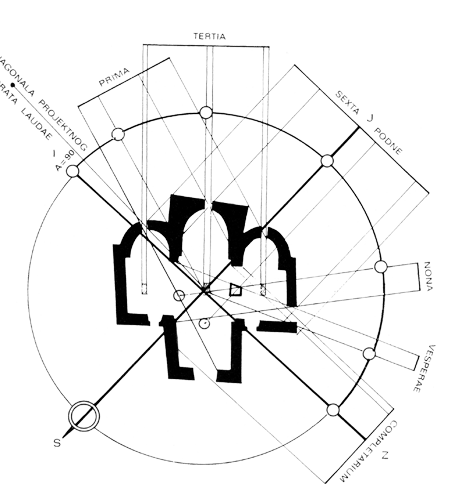 Određivanje sati
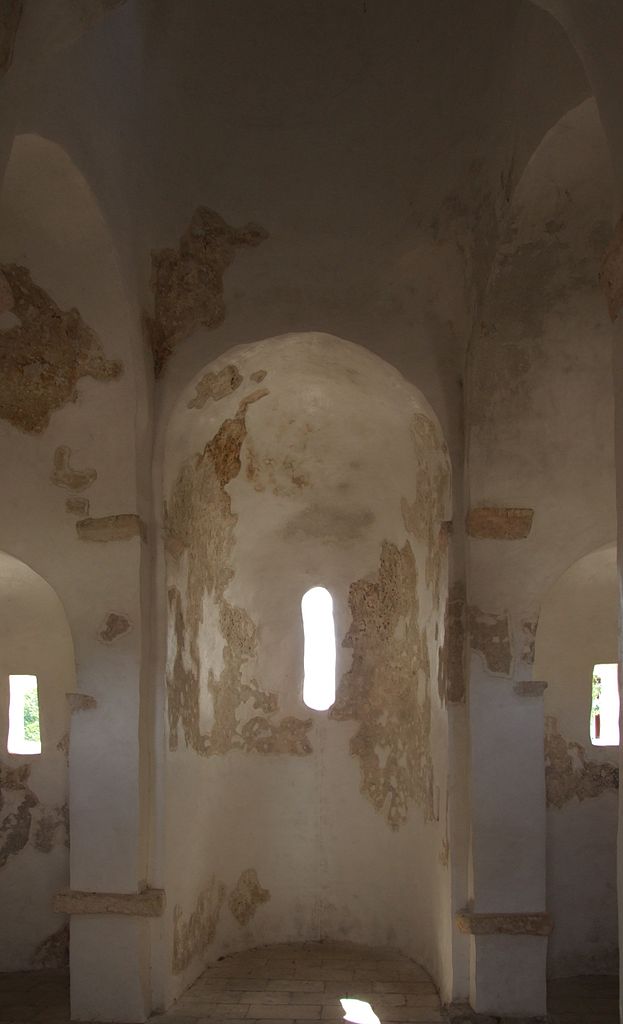 Unutrašnjost crkve organizirana je za potrebe mjerenja vremena kroz dan, odnosno za određivanje molitvenih sati prema Regulama.
Sati se mogu utvrditi na 4 karakteristična dana u godini, solsticije i ekvinocije.
Kutne visine sunca
Kutna visina sunca u 12 sati na solsticijske i ekvinocijske dane iščitava se iz vertikalnog presjeka.
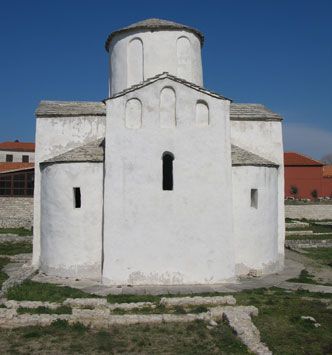 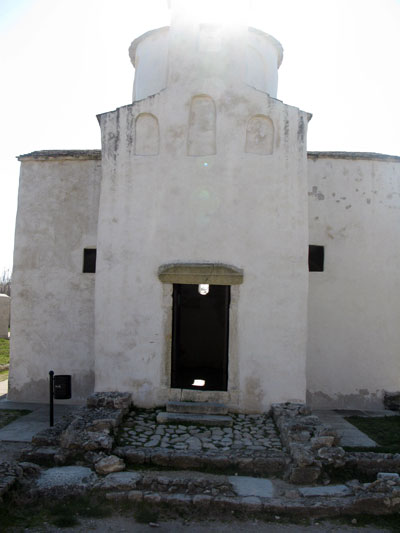 Crkva sv. Križa najpoznatiji je spomenik starohrvatske arhitekture.
Svaki detalj koji se isprva čini slučajnim nosi u sebi skrivenu poruku.
Spoj matematike i astronomije sa sakralnošću, prava je umjetnost, pogotovo uzevši u obzir vrijeme kada je  crkva izgrađena.
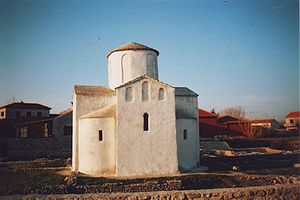 Hvala vam na pažnji!